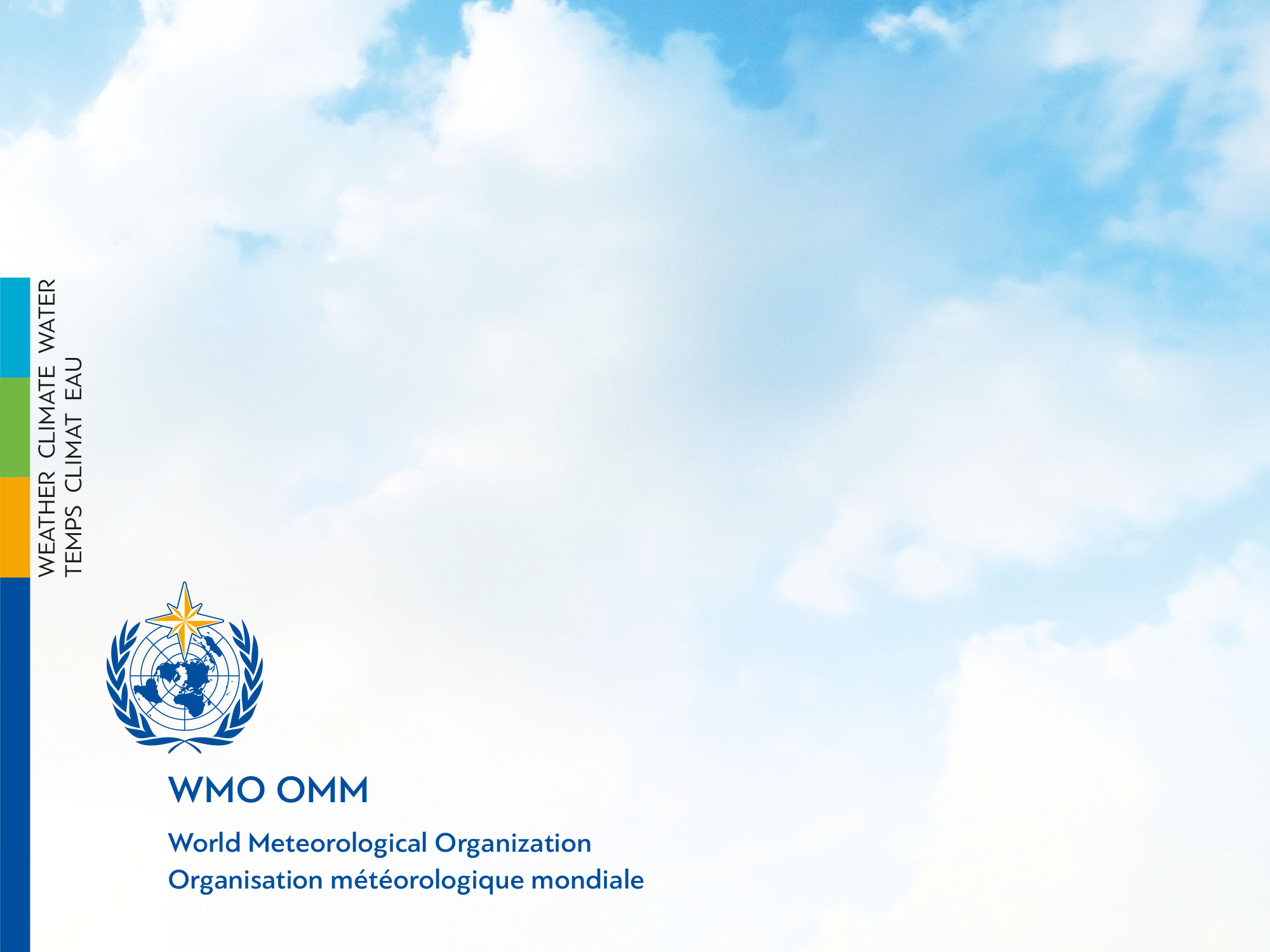 Reunión de Directores de CRF Noviembre 2018Roles and Responsibilities of RTCs and their stakeholdersWMO Global CampusOther opportunities and models for collaboration
WMO Support for the RTC network
[Speaker Notes: RTCs have been in existence for 50 years. 
In the last two years, they have served an average of 1000 students per year, with the majority served by a handful of centers. 
Large numbers of students is not the most important criteria—meeting key priorities of members is also a highly valued one.]
Role of the Director of an RTC Component
Monitor and plan the RTC’s activities based on understanding of regional needs
For vocational training, use WMO-1114 or ISO 29990 to guide processes
Develop requirements for RTC staff and infrastructure, keeping pace with evolving technological and educational developments 
Submit annual reports to WMO
Promote the RTC to WMO Members, including through WMOLearn
Work with other RTCs to coordinate activities and share resources and experiences
Seek funding and resource opportunities
Role of Permanent Representatives in Supporting RTCs
Ensure ongoing communication the RTC and the regional association
Engage in resource mobilization for the RTC through national and international funding mechanisms
Review and approve annual reports on the RTC activities to be submitted to WMO
Collaborate with other PRs  hosting RTCs, particularly within the region
Advocate for the RTC to comply with national and WMO standards and guidelines, and keep pace with evolving technological and education developments
Inform WMO if the Director of the RTC changes
Role of Regional Associations in Supporting RTCs
Prioritize education and training needs of the region, and communicate them to the RTCs
Be aware of activities and plans of each RTC via annual reports
Provide feedback to the RTCs and WMO on the performance of RTCs
Contribute to external reviews of RTCs
Recommend reconfirmation or removal of RTCs at each RA Session, based on performance
Promote the RTCs with members of the RA
Resource mobilization for the RTCs through national and international funding mechanisms
WMO Global Campus
WMO Global Campus Principles
Global Campus Endorsements
[Speaker Notes: Rich]
WMOLearn Portal
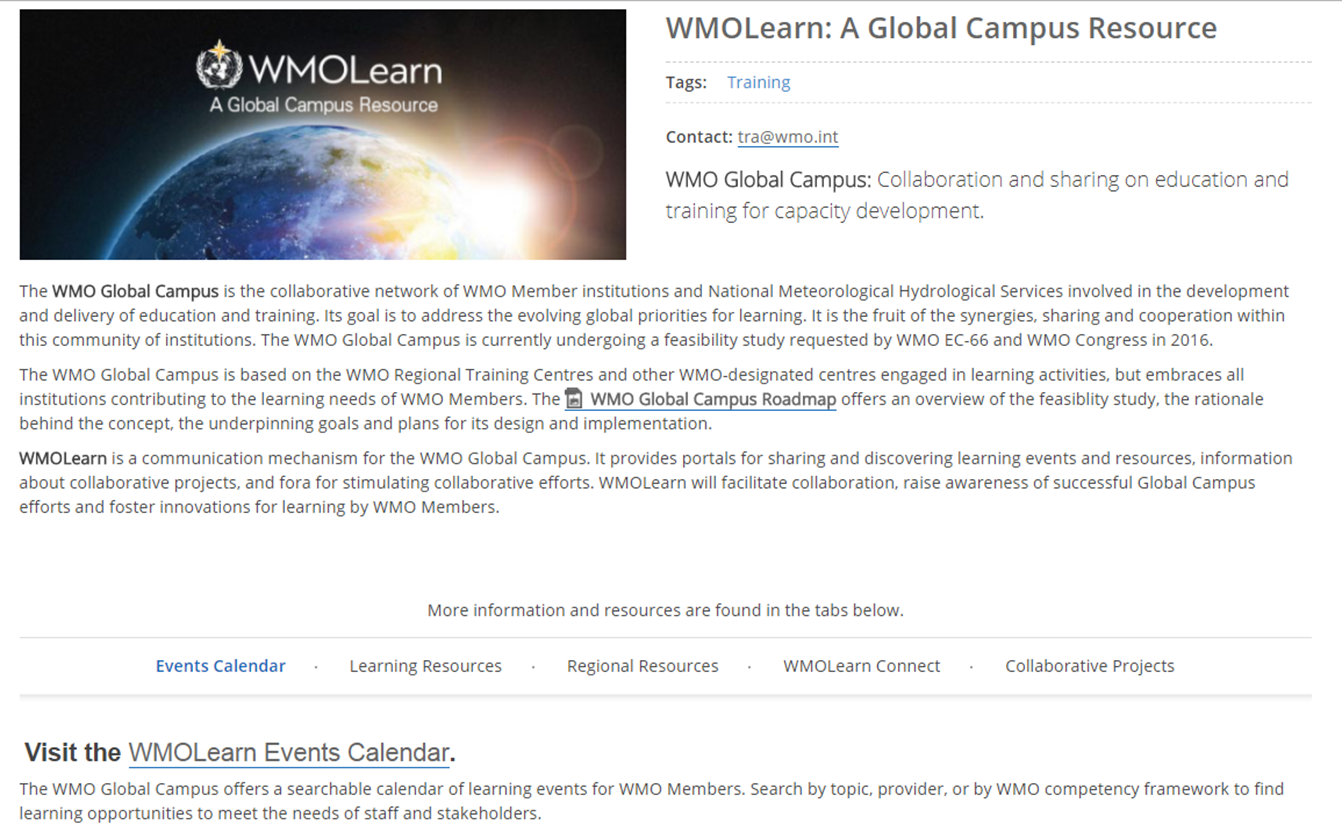 http://learn.wmo.int
WMOLearn Events Calendar
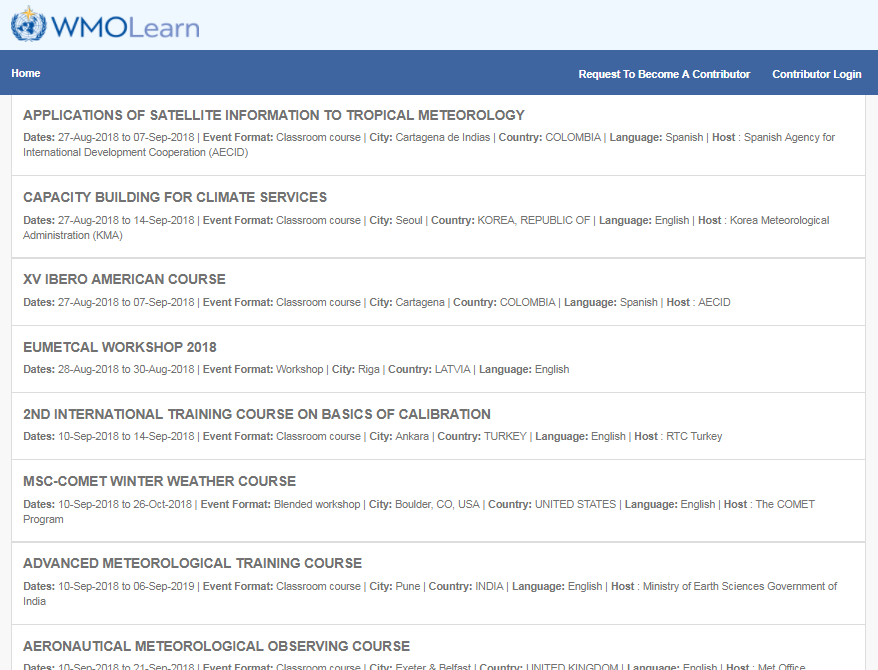 http://learningevents.wmo.int
[Speaker Notes: Features: Current and upcoming events around the world submitted by registered providers; Text search and filters by event metadata
Event notification (in development); Synchronized databases (EUMETSAT/Vlab) and future partners; Collaborative projects]
WMOLearn Resources Library
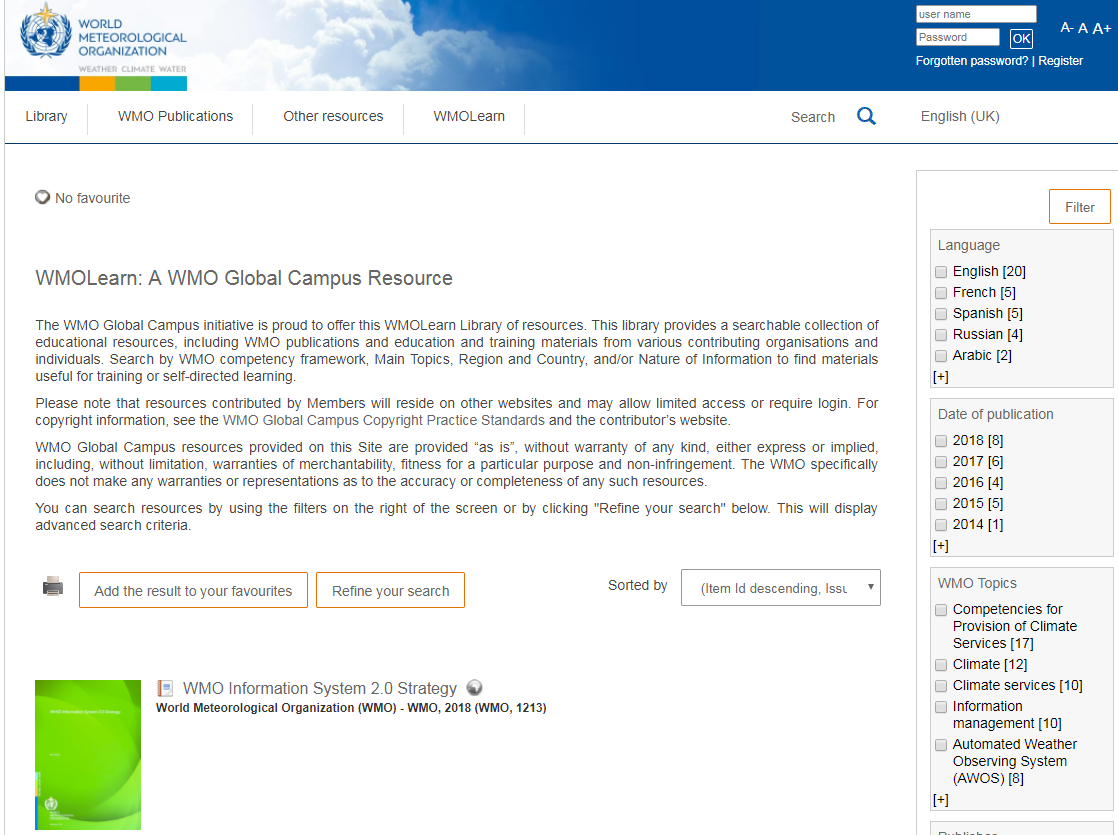 http://library.wmo.int
[Speaker Notes: Features
Resources from WMO Secretariat, WMO Technical Commissions and all WMO Members who wish to share resources
External provider submission forms (in development)
Search by WMO Competency Framework
Filter by language, topic, publisher, document type, etc.
Metadata harvesting capability]
Why should WMO promote OERs?
Why All institutions should want to use OERs
Additional Global Campus activities
Other opportunities and models for collaboration
WMO Vlab (e.g. CM4SH, Weather Briefings)
CALMet, CALMet Online
WMO Courses for Trainers (2021 en español)
Others?
Models
Eumetcal
Others?
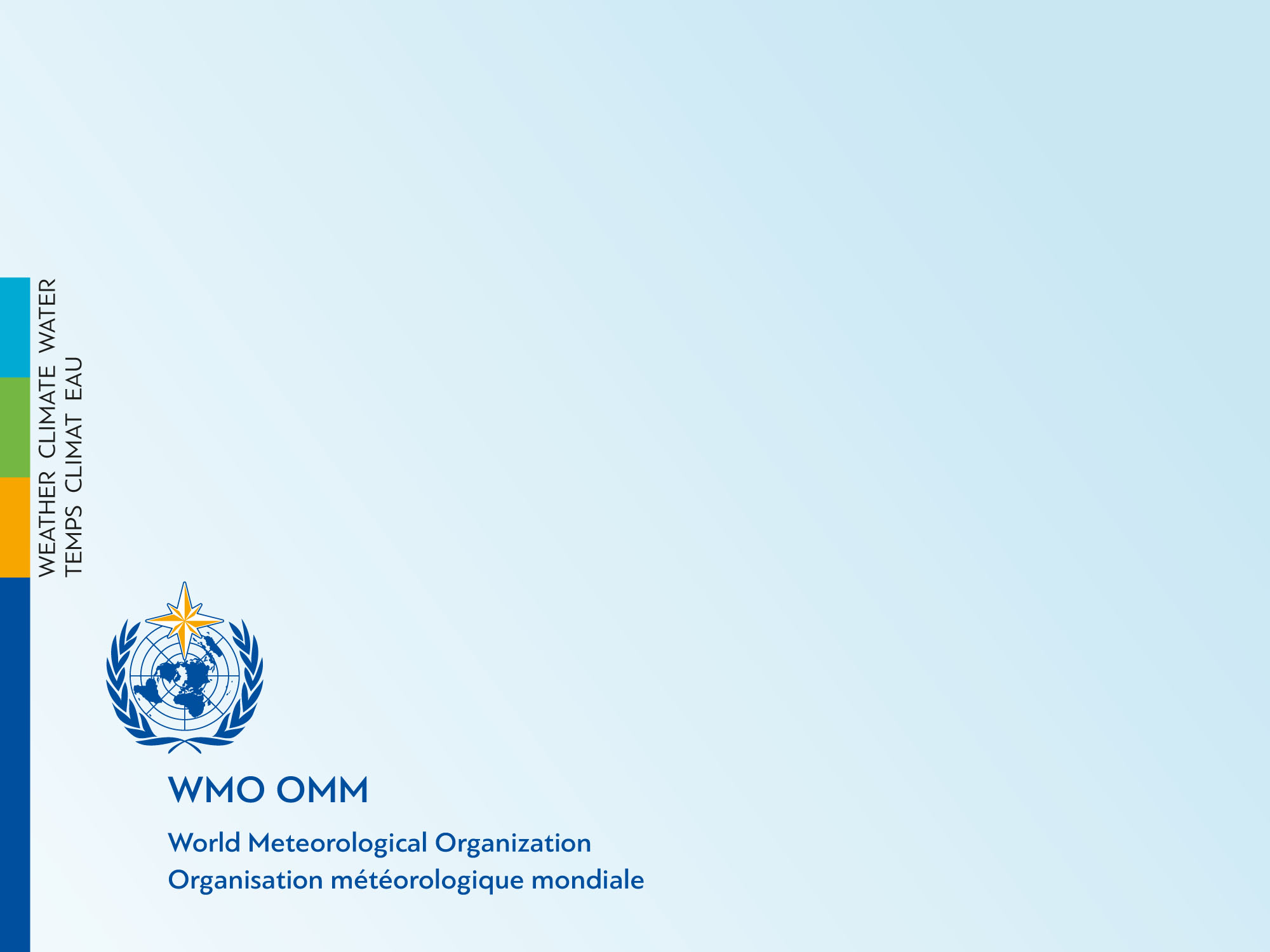 Thank you
Merci
WMO Regional Training Centres
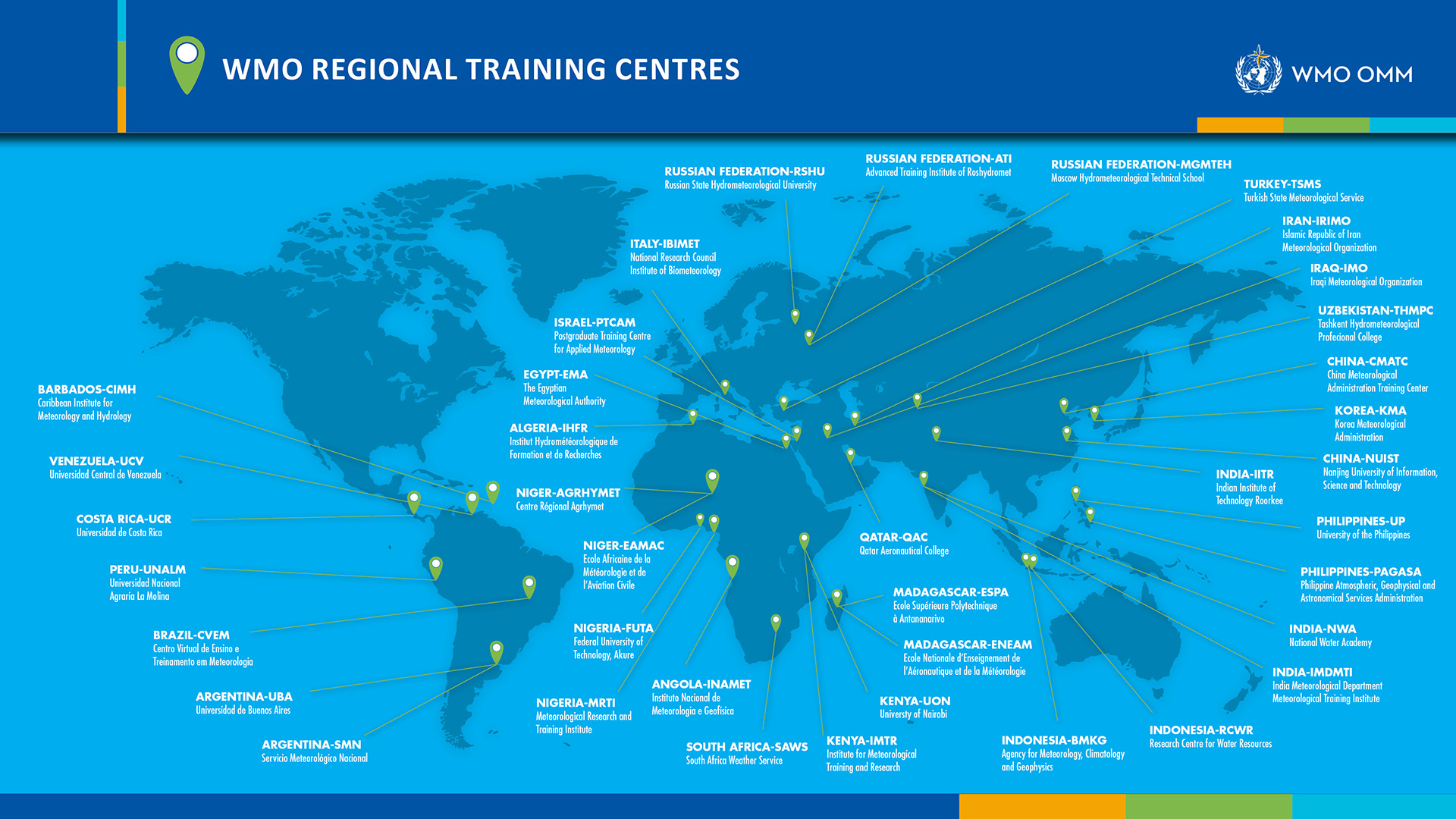